ФЕДЕРАЛЬНОЕ ГОСУДАРСТВЕННОЕ БЮДЖЕТНОЕ УЧРЕЖДЕНИЕ«ИРКУТСКОЕ УПРАВЛЕНИЕ ПО ГИДРОМЕТЕОРОЛОГИИИ МОНИТОРИНГУ ОКРУЖАЮЩЕЙ СРЕДЫ» (ФГБУ «Иркутское УГМС»)
Использование информационных технологий, методов СибНИГМИ в оперативной практике ФГБУ «Иркутское УГМС»
Заместитель начальника Иркутского ГМЦ Домбровская Наталья Сергеевна
14 мая 2024 г.
Взаимодействие ФГБУ «СибНИГМИ» с ФГБУ «Иркутское УГМС»
Отдел метеорологических прогнозов
Отдел агрометеорологических прогнозов и агрометеорологии
1. Автоматизированный метод прогноза урожайности картофеля по сельхозпредприятиям и по всем категориям хозяйств Иркутской области (в оперативной практике с 2023 года используются в качестве основного расчётного метода), 
2. Автоматизированный метод прогноза урожайности многолетних трав на сено по Иркутской области.
 3. Методы прогноза урожайности однолетних трав на сено по Иркутской области
1.  Прогноз температуры воздуха 2.  Прогноз гроз3.  Прогноз заморозков(в оперативной практике используются в качестве консультационно-вспомогательного материла)4. Прогноз метеорологического показателя пожароопастности (не применяются, т.к. на территории Иркутского УГМС действуют региональные классы).
[Speaker Notes: Слайд 2
Основное взаимодействие ФГБУ «Иркутское УГМС» с ФГБУ «СибНИГМИ» осуществляется оперативными отделами Иркутского Гидрометцентра: отделом метеорологических прогнозов и отделом агрометеорологических прогнозов и агрометеорологии. 
  В отделе метеопрогнозов в различные годы проводилась апробация методов (технологий):-прогноза температуры воздуха, -прогноза гроз,-прогноза заморозков(в оперативной практике синоптиков используются в качестве консультационно-вспомогательного материала),-прогноз классов пожароопастности лесов(не применяются, т.к. на территории Иркутского УГМС действуют региональные классы).
Для отдела агрометеорологических прогнозов и агрометеорологии за последние 5 лет был разработан автоматизированный метод прогноза урожайности картофеля по сельхозпредприятиям и по всем категориям хозяйств Иркутской области, по решению ЦМКП  с августа  2023 года он используются в качестве основного расчётного метода.
Также ведётся работа по разработке автоматизированного метода прогноза урожайности многолетних трав и однолетних трав на сено по Иркутской области.]
Инициативная тема 1.6. Плана испытания и внедрения новых и усовершенствованных технологий (методов) гидрометеорологических и гелиогеофизических прогнозов Росгидромета на 2016 год.
Рекомендован к оперативному использованию в ОМП Иркутского ГМЦ   в качестве консультационного и вспомогательного метода
Прогноз температуры воздуха по методу комплексации модельных прогнозов (COMPLEX) с заблаговременностью 12-84 ч по 26 станциям территории ответственности ФГБУ «Иркутское УГМС», разработанного  ФГБУ  «СибНИГМИ» (научный руководитель - заведующая лабораторией адаптационных синоптико-гидродинамических прогнозов к.г.н. Здерева М. Я.)
[Speaker Notes: Слайд 3.  Прогноз температуры воздуха по методу комплексации модельных прогнозов (COMPLEX) с заблаговременностью 12-84 ч по 26 станциям территории ответственности    ФГБУ «Иркутское УГМС», разработанного  в  «СибНИГМИ» (научный руководитель – (заведующая лабораторией адаптационных синоптико-гидродинамических прогнозов к.г.н)
Ведущий научный сотрудник, заведующая отделом информационных и инновационных технологий, к.г.н. Здерева Марина  Яковлевна.) рекомендован к оперативному использованию в ОМП Иркутского ГМЦ   в качестве консультационного вспомогательного метода.]
Данную продукцию нужно использовать как вспомогательную объективную оценку условий образования гроз на базе статистического распознавания образов. Автоматизированный прогноз физически сложных локальных явлений невозможно точно детализировать по времени и пространству. Окончательный прогноз формирует синоптик с учетом всей имеющейся информации и опыта прогнозиста.
В рамках выполненной темы 1.1.1.2. Плана НИОКР Росгидромета на 2014-2016 гг. в ФГБУ «СибНИГМИ» был разработан метод прогноза гроз. В 2017 году метод прогноза гроз проходит испытание в ГМЦ ФГБУ «Иркутское УГМС» правил для распознавания гроз с различной пространственно-временной детальностью и заблаговременностью.
[Speaker Notes: Слайд 4. В рамках выполненной темы 1.1.1.2. Плана НИОКР Росгидромета на 2014-2016 гг. в ФГБУ «СибНИГМИ» был разработан метод прогноза гроз. В 2017 году метод прогноза гроз проходит испытание в ГМЦ ФГБУ «Западно-Сибирское УГМС» и в нашем УГМС. Разработана универсальная методика построения прогностических решающих правил для распознавания гроз с различной пространственно-временной детальностью и заблаговременностью.
Данную продукцию нужно использовать как вспомогательную объективную оценку условий образования гроз на базе статистического распознавания образов. Автоматизированный прогноз физически сложных локальных явлений невозможно точно детализировать по времени и пространству. Окончательный прогноз формирует синоптик с учетом всей имеющейся информации и опыта прогнозиста.]
ФГБУ  «СибНИГМИ» (научный руководитель – М.Я.Здерева) разработан метод и технология краткосрочного прогноза заморозков на территории ответственности ФГБУ «Иркутское УГМС», тема 1.1.9.1.1  «План  испытания новых и усовершенствованных технологий (методов) гидрометеорологических и гелиогеофизических прогнозов Росгидромета на 2020-2021 гг.»
Предупрежденность заморозков в воздухе на территории Иркутской области  около 84%, при достаточно высоких показателях оправдываемости автоматизированного прогноза наличия явления.
 Рекомендовано к оперативному использованию в отделе метеорологических прогнозов  Иркутского ГМЦ в качестве вспомогательного метода а 2020-2021 гг.»
[Speaker Notes: Слайд 5.  ФГБУ  «СибНИГМИ» (научный руководитель – М.Я. Здерева) разработаны метод и технология краткосрочного прогноза заморозков на территории ответственности ФГБУ «Иркутское УГМС», тема 1.1.9.1.1  «План  испытания новых и усовершенствованных технологий (методов) гидрометеорологических и гелиогеофизических прогнозов Росгидромета на 2020-2021 г.г.»
- предупрежденность заморозков в воздухе на территории Иркутской области  около 84%, при достаточно высоких показателях оправдываемости автоматизированного прогноза наличия явления. Рекомендовано к оперативному использованию в отделе метеорологических расчетов Иркутского ГМЦ в качестве вспомогательного метода.]
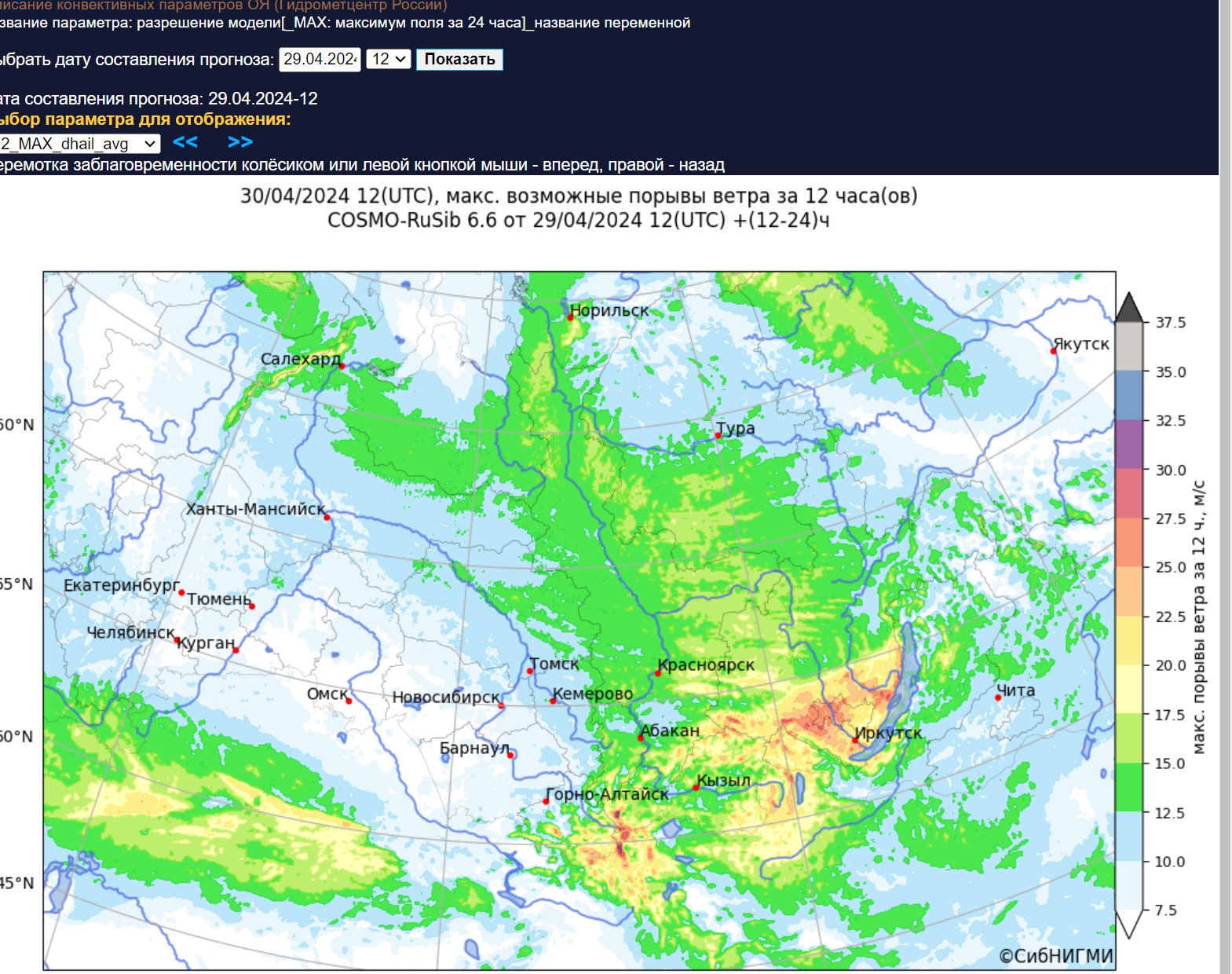 Использование продукции синоптиком-краткосрочником в оперативной работе Cosmo-6, Cosmo-ОЯ, таблицы (комплексированные)
[Speaker Notes: Слайд 6. Использование продукции синоптиками в оперативной работе Cosmo-6, Cosmo-ОЯ, таблицы (комплексированные)
	Наши пожелания:
- ждём разработки COSMO с шагом сетки 2.2]
Отдел агрометеорологических прогнозов и агрометеорологии Иркутского гидрометцентра Иркутского гидрометцентра
Тема 1.2.4.2 плана НИТР Росгидромета на 2020-2024 гг. автор: Пищимко О.И.
Методы прогнозов базируются на физико-статистических моделях, отражающих связи между урожайностью и ее основными факторами. 
В каждом методе представлено по 3 модели. 
Набор предикторов в методах практически совпадает.
Автоматизированный метод прогноза урожайности картофеля по сельхозпредприятиям и по всем категориям хозяйств Иркутской области
Автоматизированный метод прогноза урожайности многолетних трав на сено по Иркутской области
Методы прогноза урожайности однолетних трав на сено 
по Иркутской области
[Speaker Notes: Слайд 7.  В  отделе агрометеорологических прогнозов и агрометеорологии прогнозы разрабатываются в соответствии с выполнением темы 1.2.4.2. «Разработка автоматизированных методов прогноза урожайности картофеля, многолетних, однолетних и луговых трав на сено по Иркутской области» плана НИТР Росгидромета на 2020 – 2024 гг.. Автором прогнозов является научный сотрудник отдела гидрометеорологии и экологии Пищимко Олеся Игоревна.
Методы разработаны на основании анализа и учёта основных агрометеорологических и метеорологических факторов, условий тепло- и влагообеспеченности. Основу метода составляет ряд моделей, полученных при помощи статистической обработки информации. В каждом методе применяется по три модели.]
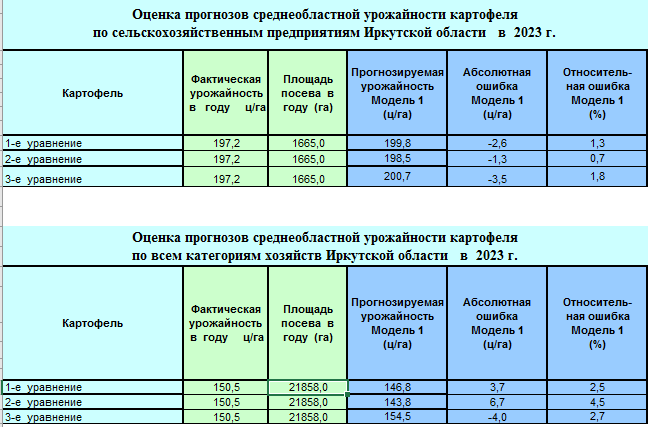 Автоматизированный метод прогноза урожайности картофеля по сельхозпредприятиям и по всем категориям хозяйств Иркутской области ( с 2023 года используются в качестве основного расчётного метода)
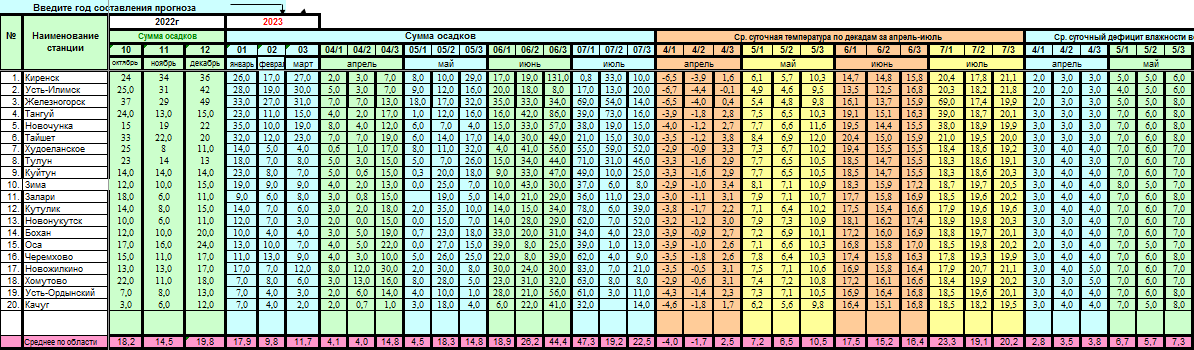 [Speaker Notes: Слайд 8. В 2022 году мы закончили производственные испытания по «Методу прогноза урожайности картофеля по всем категориям хозяйств и по сельскохозяйственным предприятиям по Иркутской области».  В прошлом году впервые использовали в качестве основного расчётного метода. Результаты представлены на слайде. И как видно, что расчёты по прогнозу достаточно хорошие. 
Очень удобно, что программы по всем трём методам имеют практически одни и те же предикторы, т.е. заполнив их один раз (если идти по хронологии в течение года) сначала при прогнозировании трав, затем эту же информацию мы используем в прогнозировании картофеля – это экономия рабочего время. К достоинствам можно также отнести то, что программы полностью автоматизированы и позволяют прогнозировать урожайность картофеля и валовой сбор (также и многолетних, однолетних трав на сено). Инструкция к программе и всё что касается консультаций по её использованию, всё доступно.
Методы прогнозирования многолетних (однолетних) трав на сено сейчас находятся на стадии производственных испытаний. У многолетних  трав уже заканчиваются в этом году производственные испытания, однолетние ещё продолжаются. 
В перспективе, намечена в дальнейшем работа по прогнозированию урожайности зерновых культур. Методы, используемые в управлении достаточно устаревшие. 
Было бы совсем неплохо обновить методы расчёта созревания зерновых культур, такие наши ожидания от взаимодействия с СибНИГМИ!]
БЛАГОДАРИМ ЗА ВНИМАНИЕ И  СОТРУДНИЧЕСТВО!
[Speaker Notes: Направлена заявка  в план НИТР на 2024 год на разработку: 
- технологии расчета аномалии среднесуточной температуры по 20 метеорологическим станциям ФГБУ «Иркутское УГМС» Иркутск, Шелехов, Хомутово, Бохан, Усть-Орда, Зима, Балаганск, Тайшет, Тулун, Братск, Червянка, Качуг, Казачинское, Киренск, Мамакан, Ербогачен, Хужир, Исток Ангары, Солнечная, Байкальск.
- метода прогноза максимальных уровней воды дождевых паводков для рек Южного Прибайкалья (подавали в заявку на 2023 год): Утулик, Солзан, Хара-Мурин, Снежная, Слюдянка. Потребность в надежном прогнозе максимальных уровней воды для данного района весьма значительная (все необходимые гидрометеорологические данные с нашей стороны будут предоставлены).]